Inscriptions
مسابقة
CONCOURS Kamishibaï plurilingue
ÈME
9
Concurso
Kenstrivadeg
διαγωνισμός
Konkursas
コンテスト
ÉDITION
Thème 2023-2024
ˮ
SEUL ON VA PLUS VITE, ENSEMBLE ON VA PLUS LOIN !
ˮ
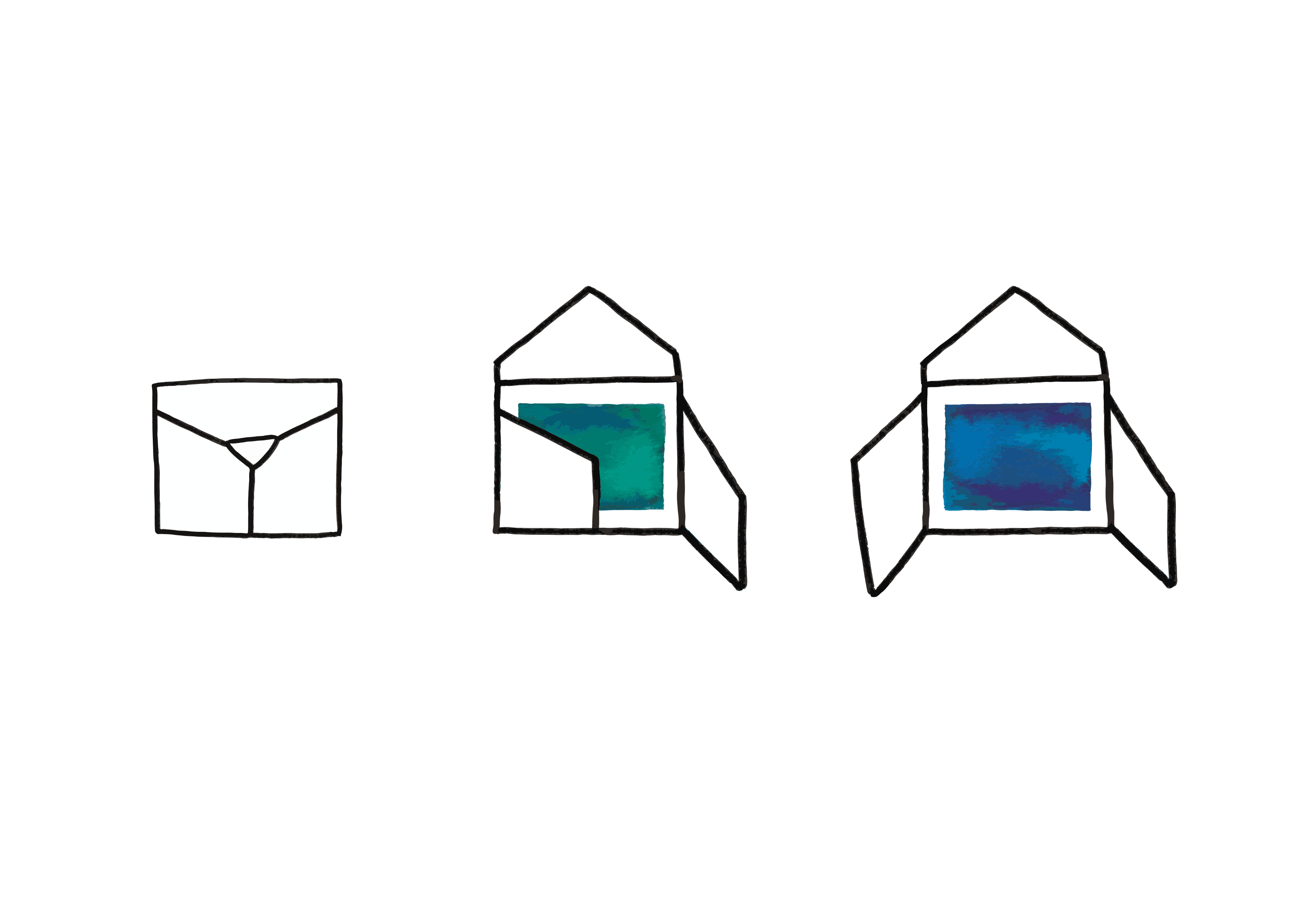 Du 21/06/2023 au 21/10/2023
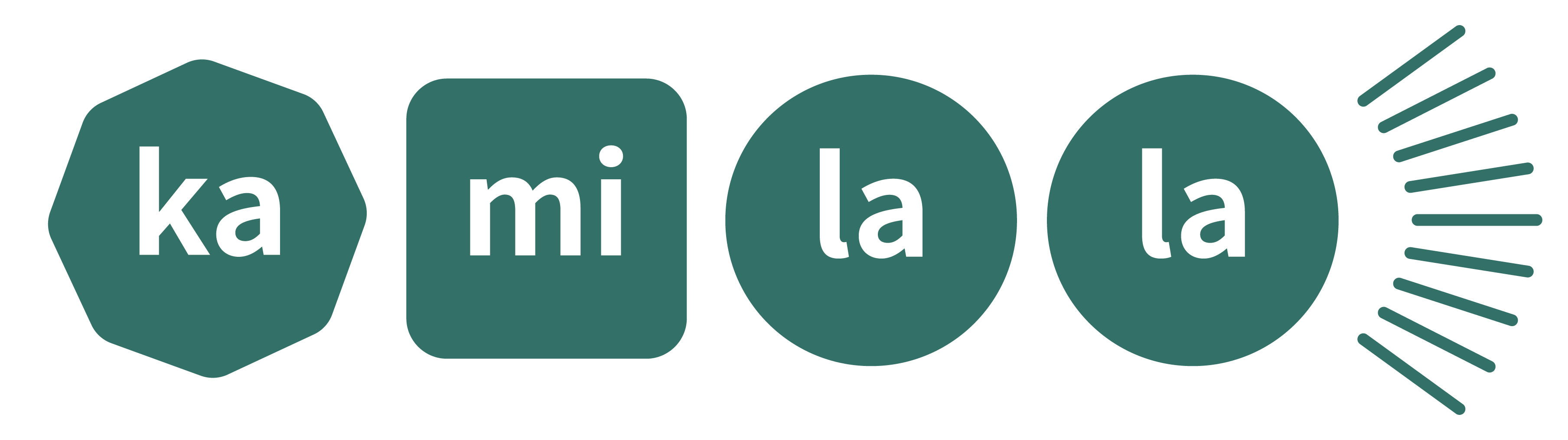 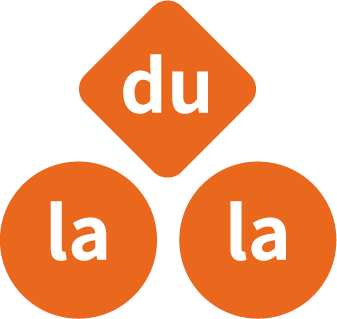 Plus d’informations :
https://kamilala.org/partner/dulala/
France